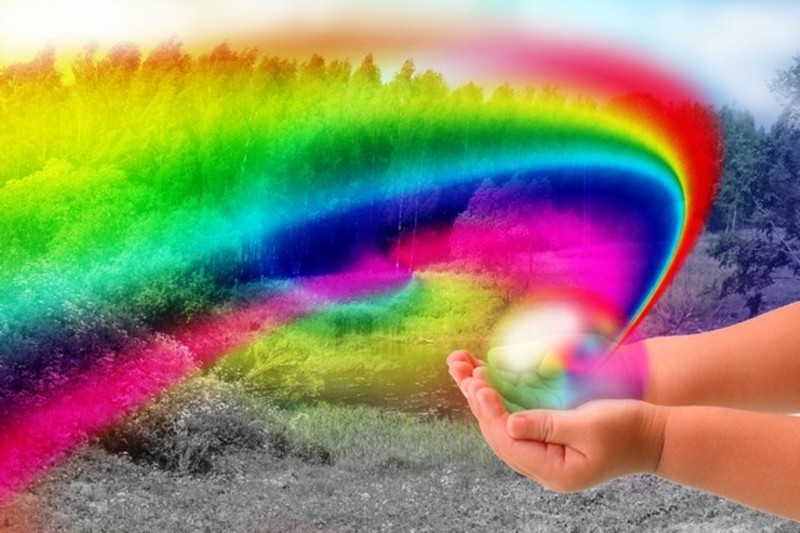 Занятия с детьми старшего дошкольного возраста по теме: «Путешествие в королевство эмоций»
МАДОУ г. Мурманска №19
Лебедева Инна Владимировна
педагог-психолог
Королевство эмоций
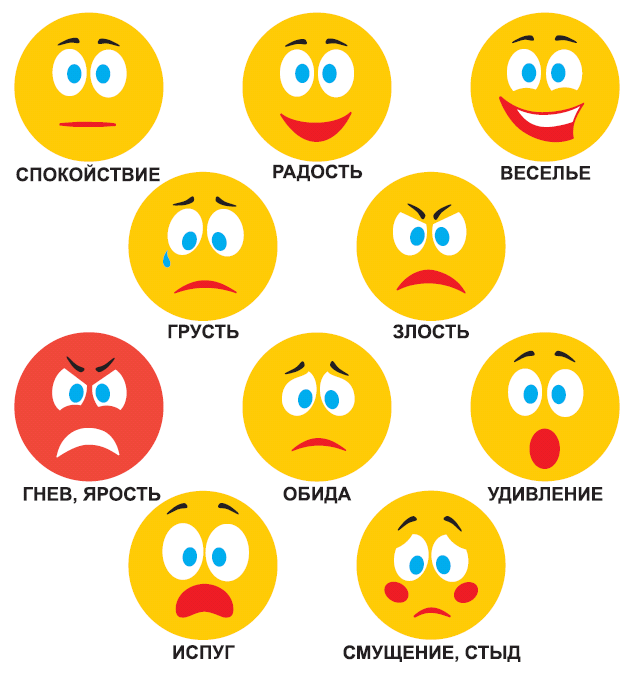 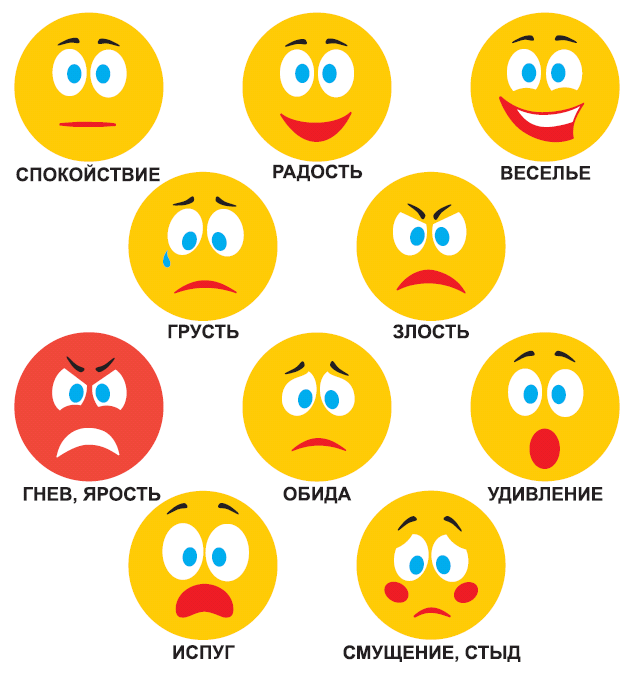 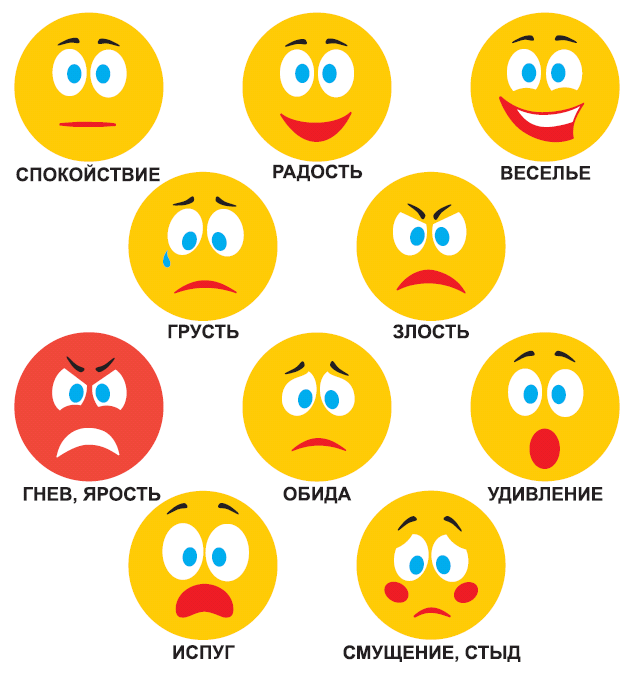 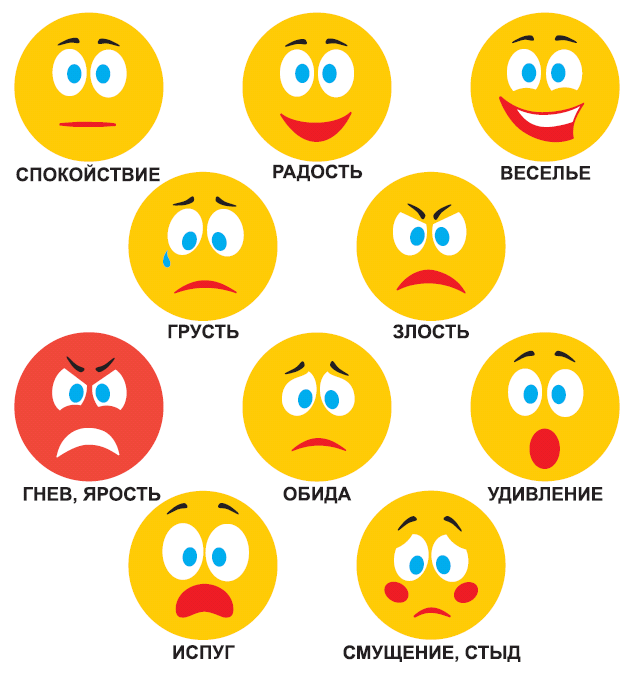 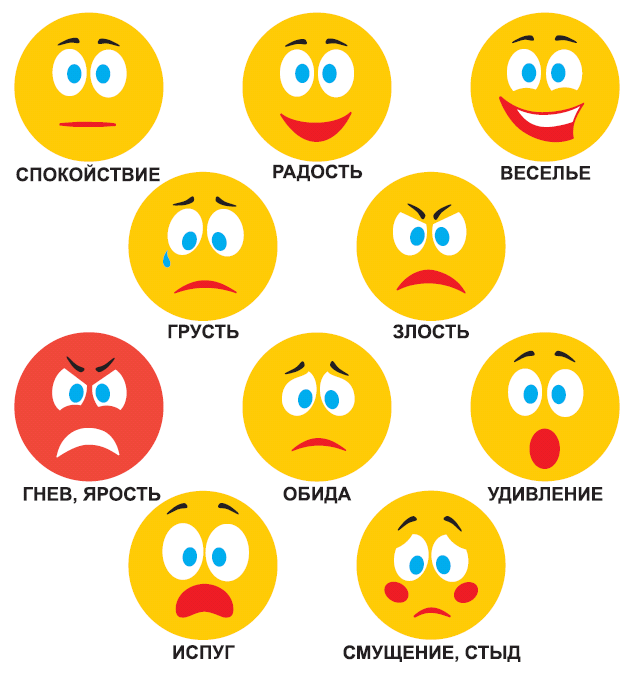 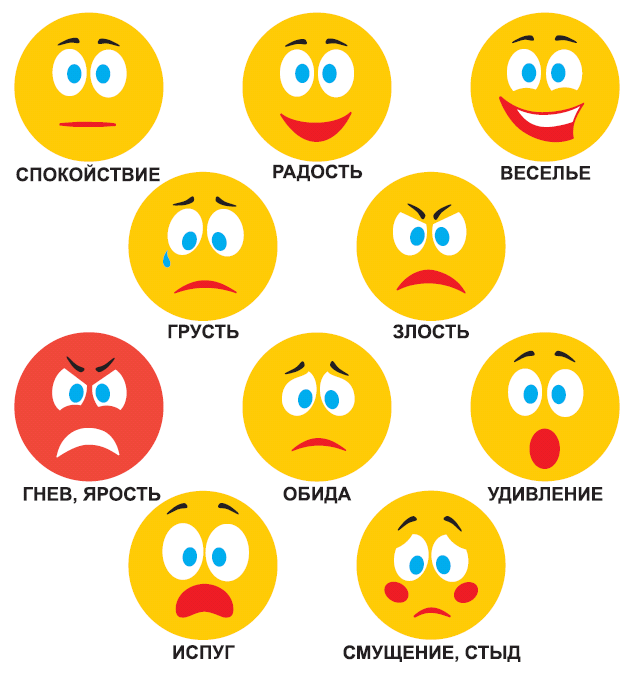 Что за сказочный герой?
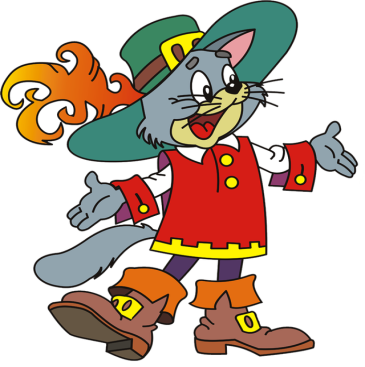 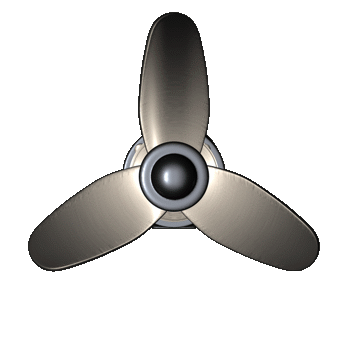 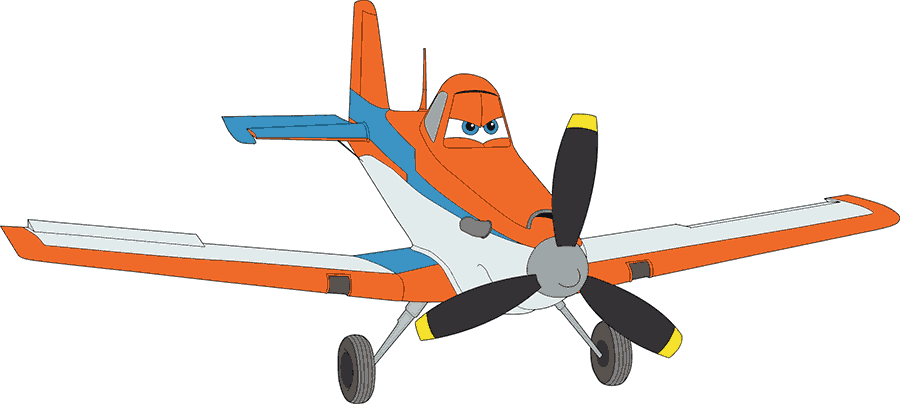 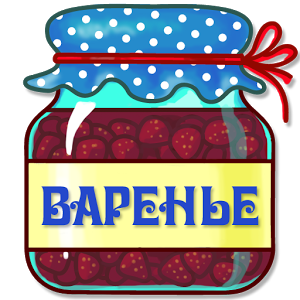 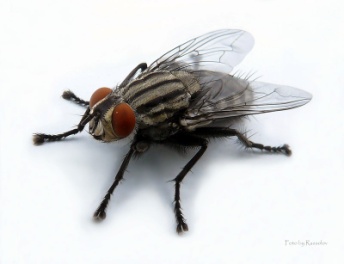 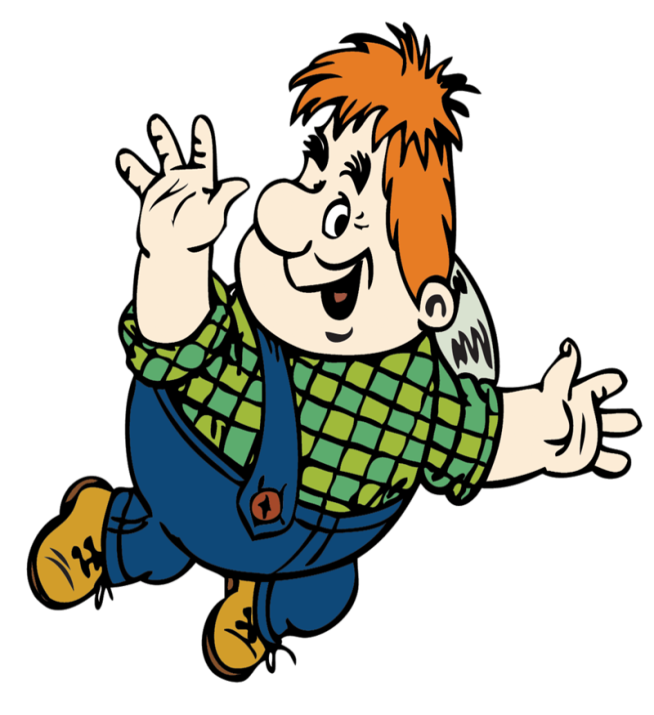 Что за сказочный герой?
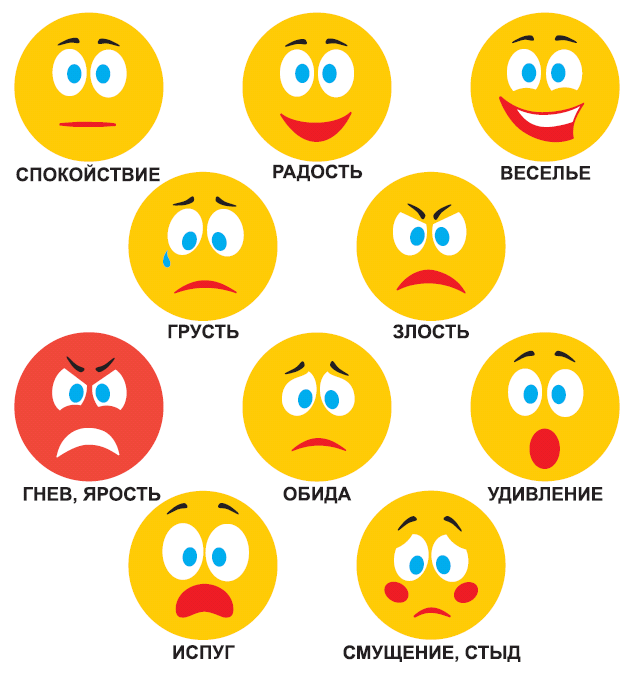 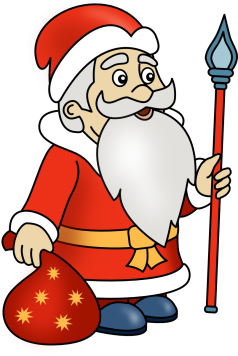 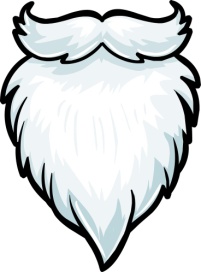 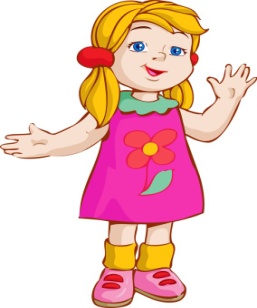 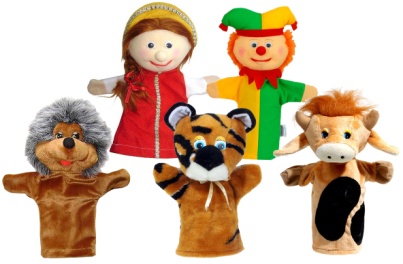 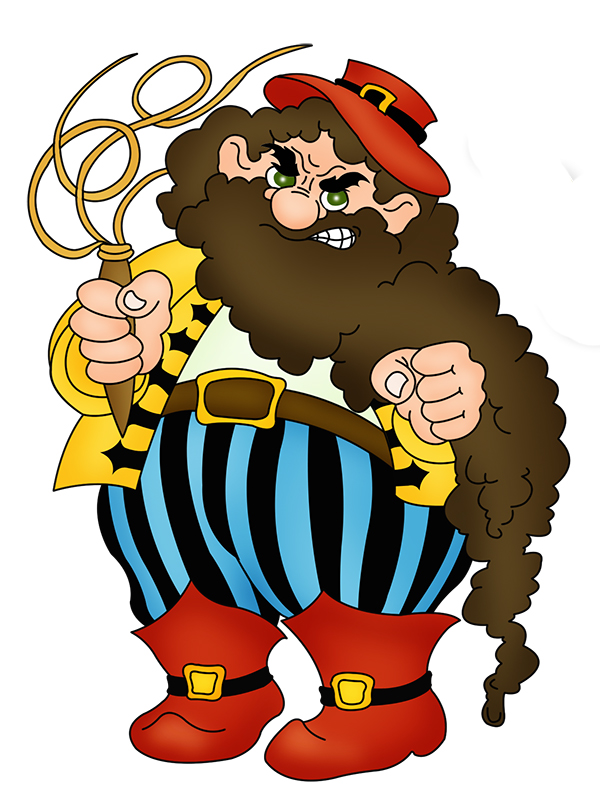 Что за сказочный герой?
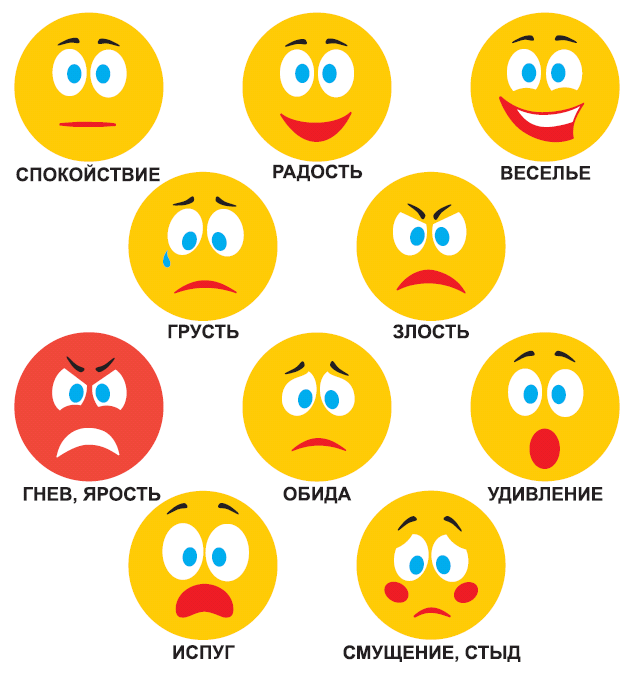 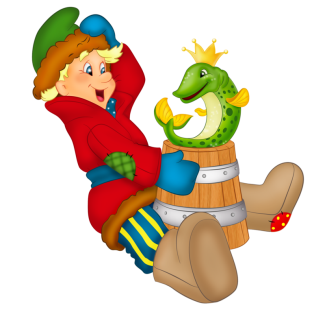 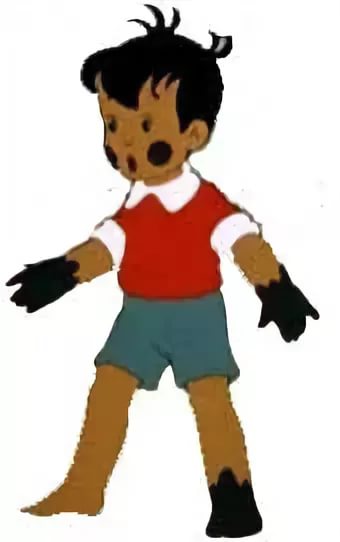 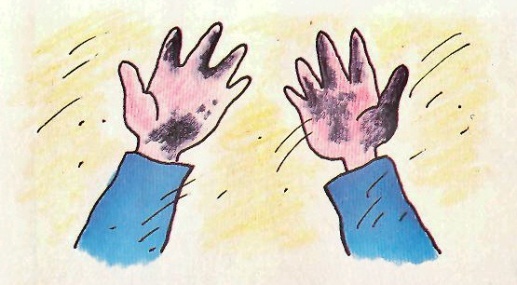 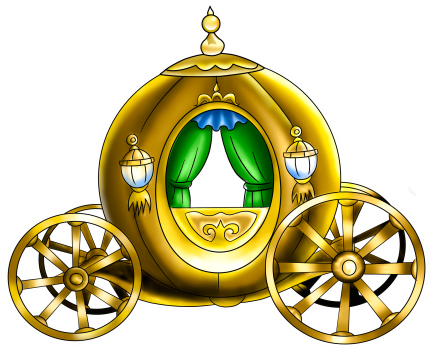 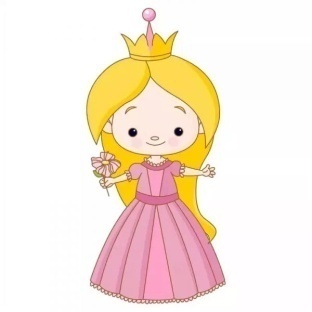 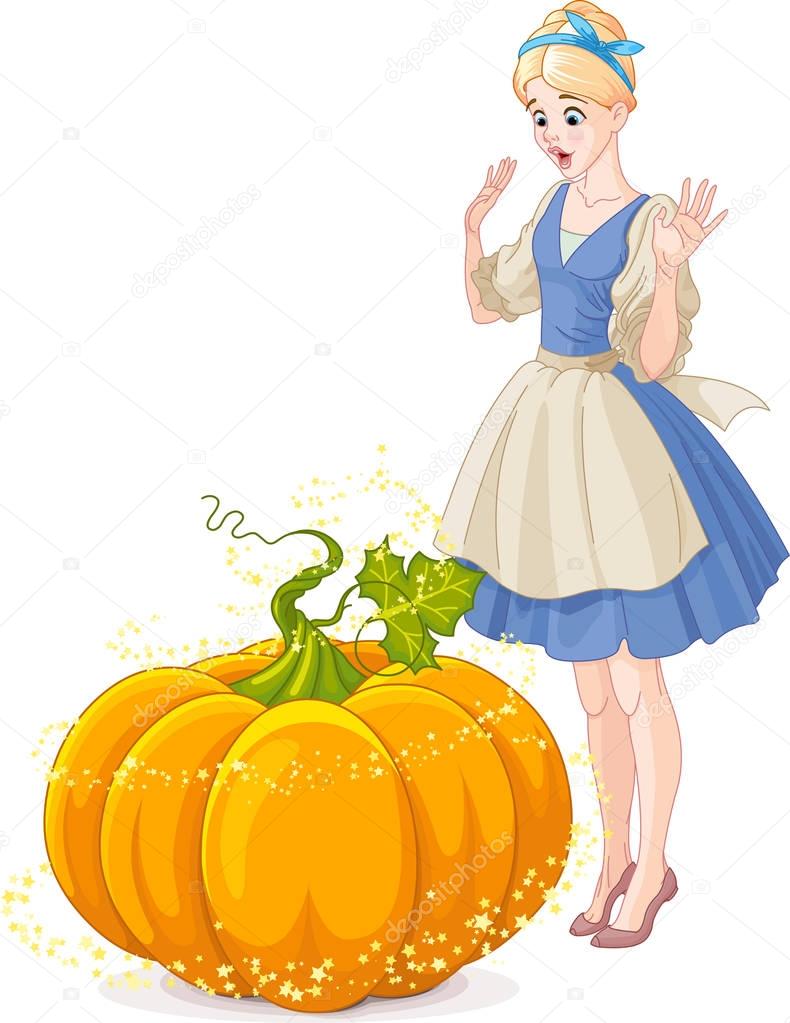 Найди хозяина питомца
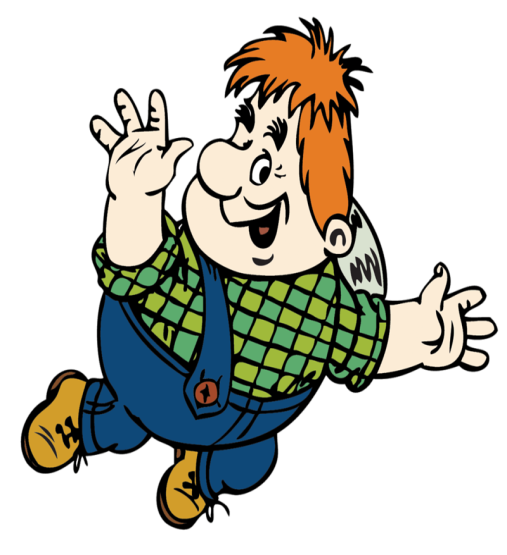 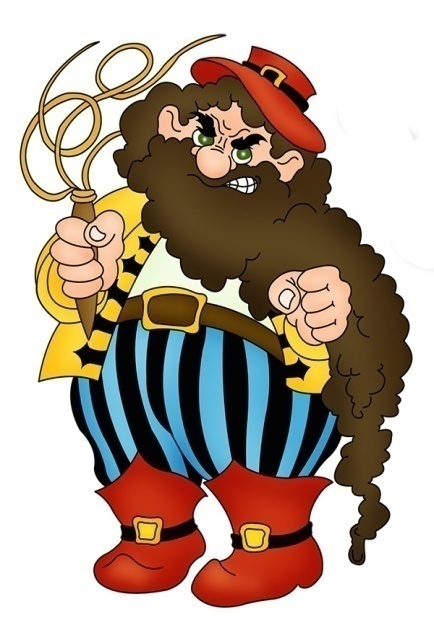 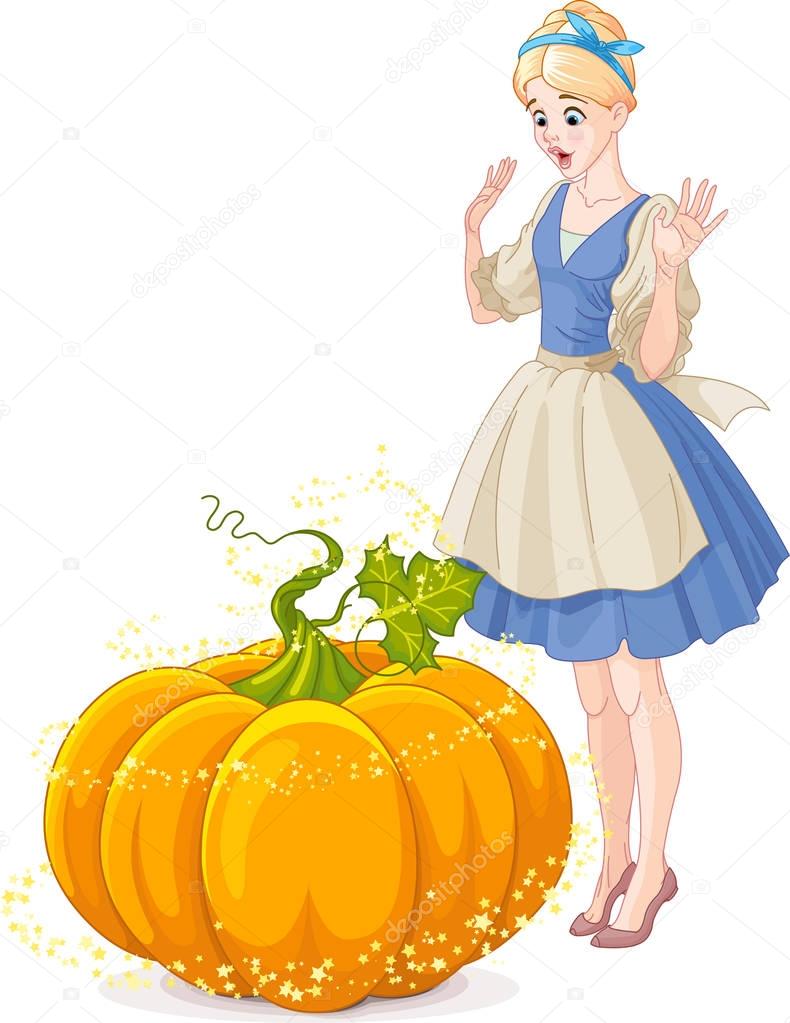 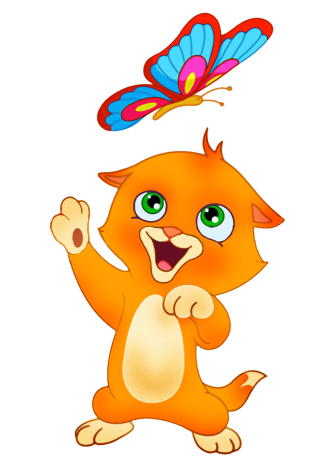 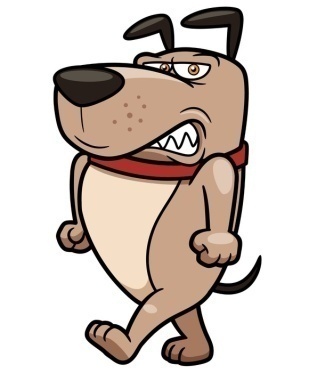 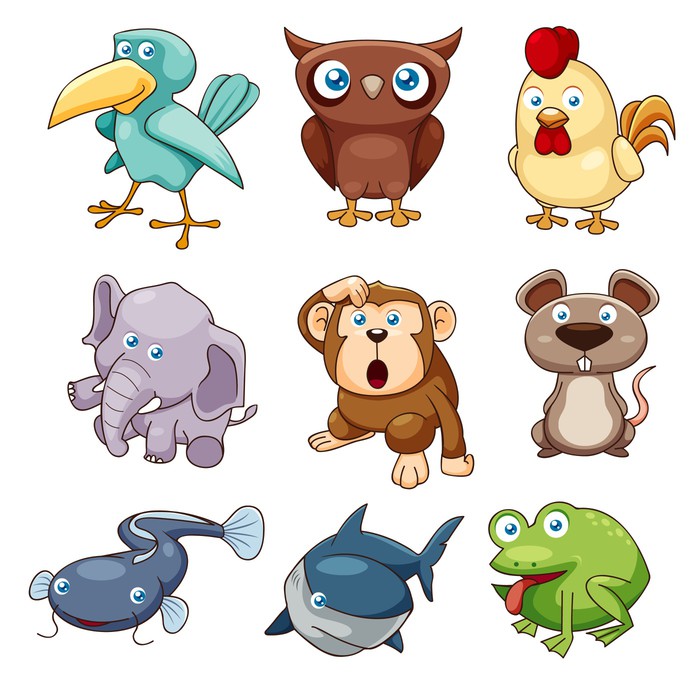 Найди 10 отличий
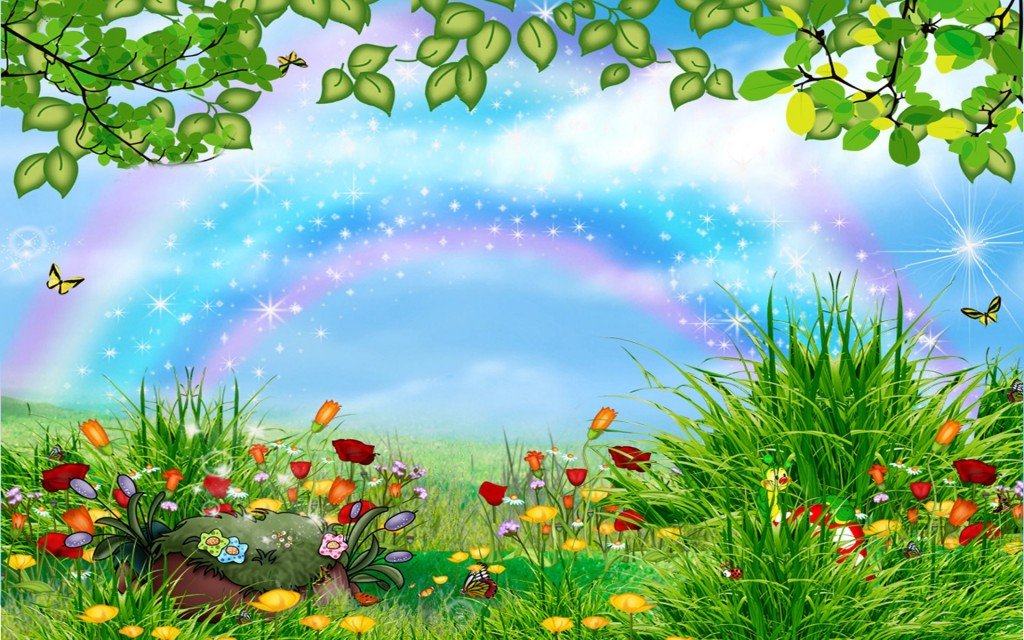 Кто лишний?
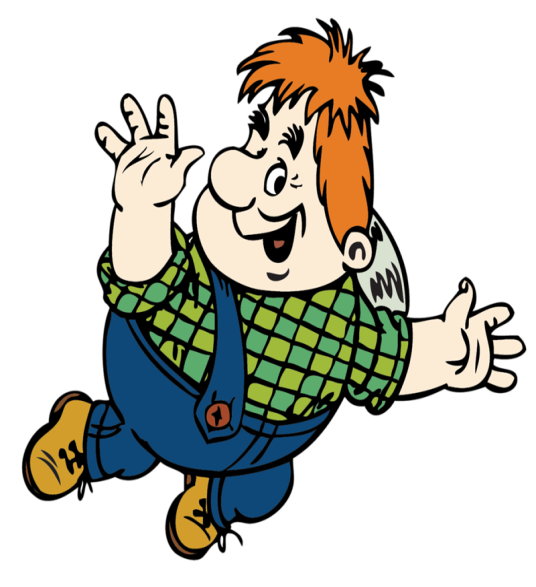 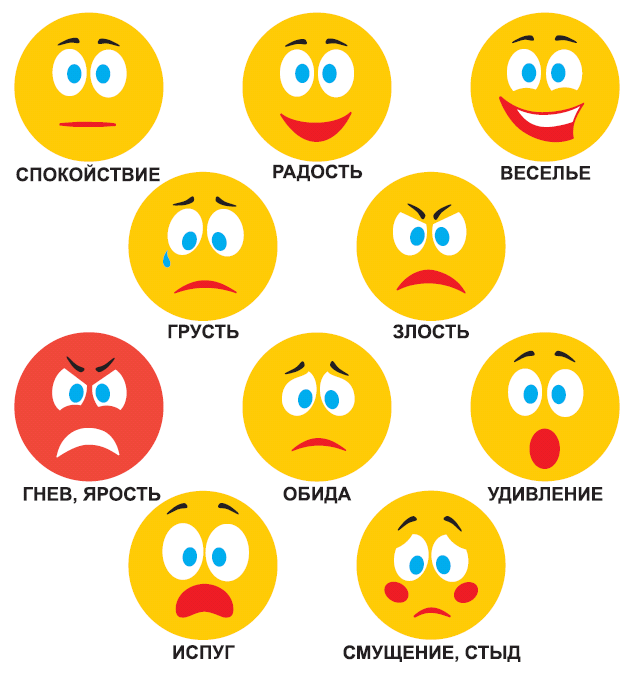 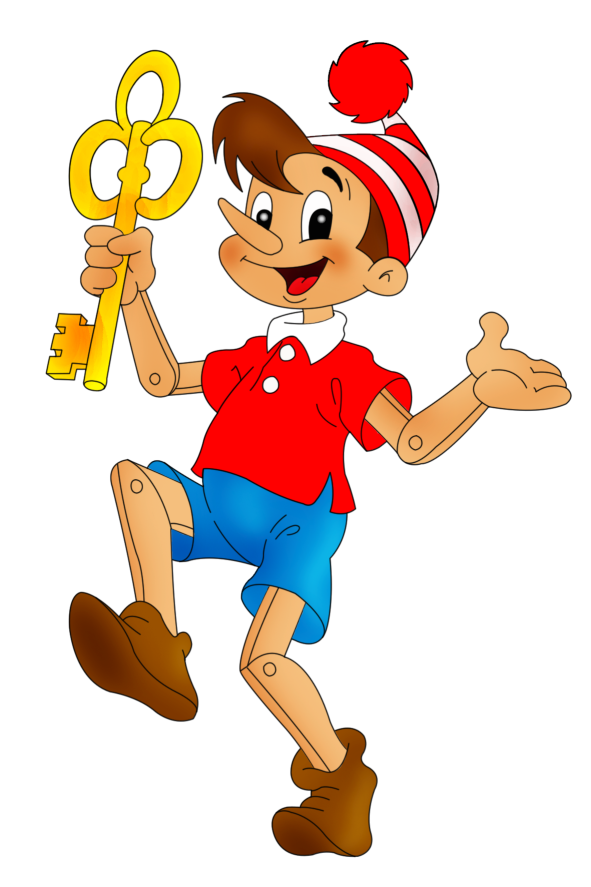 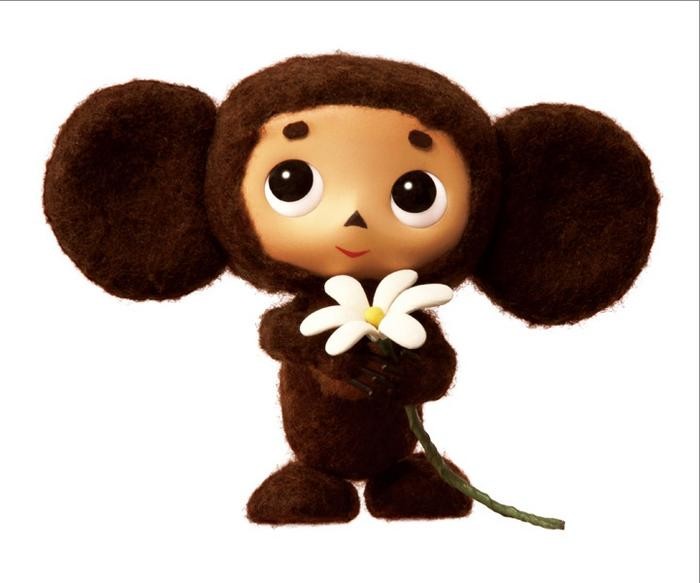 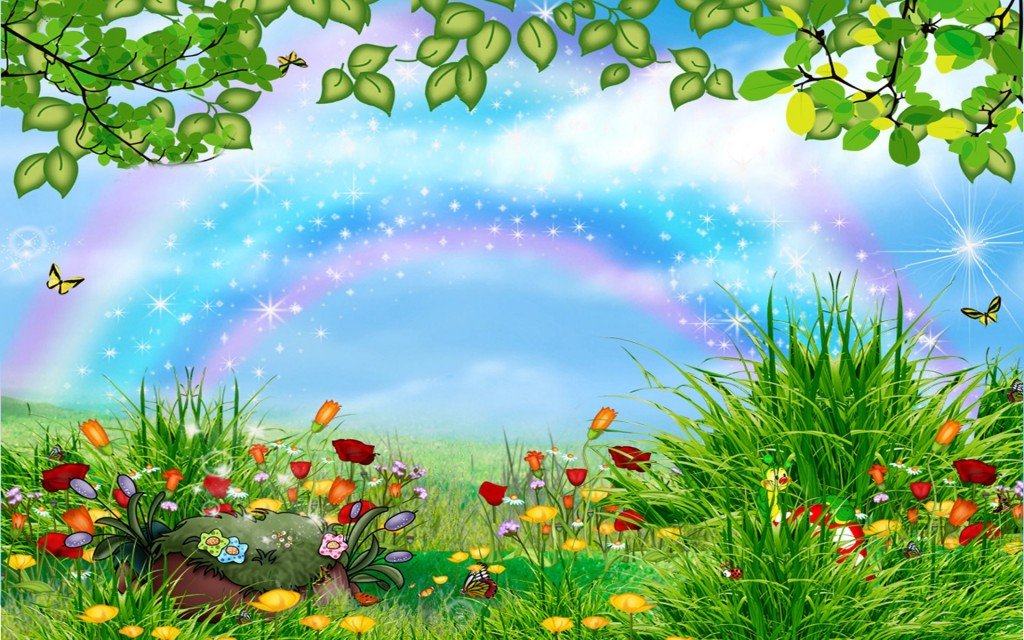 Кто лишний?
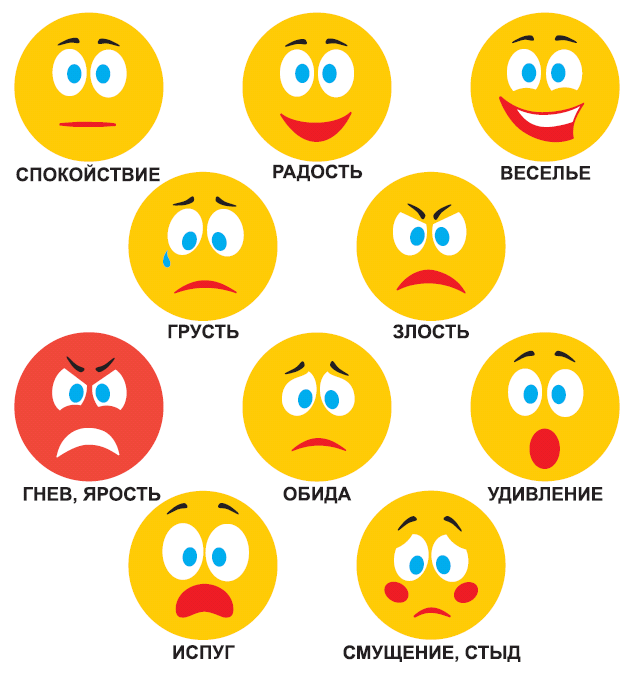 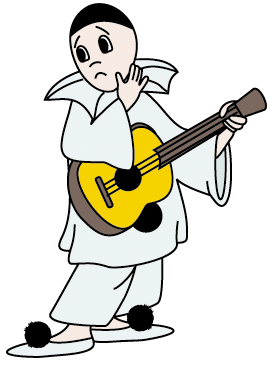 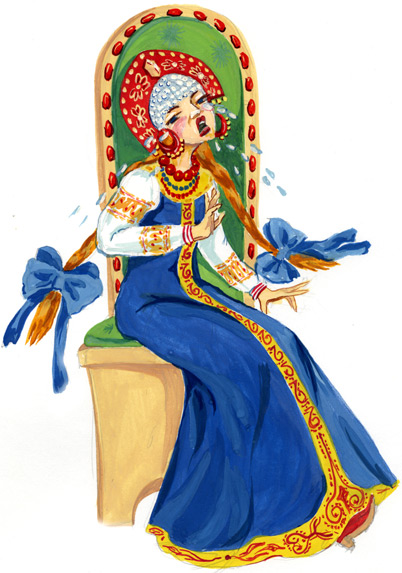 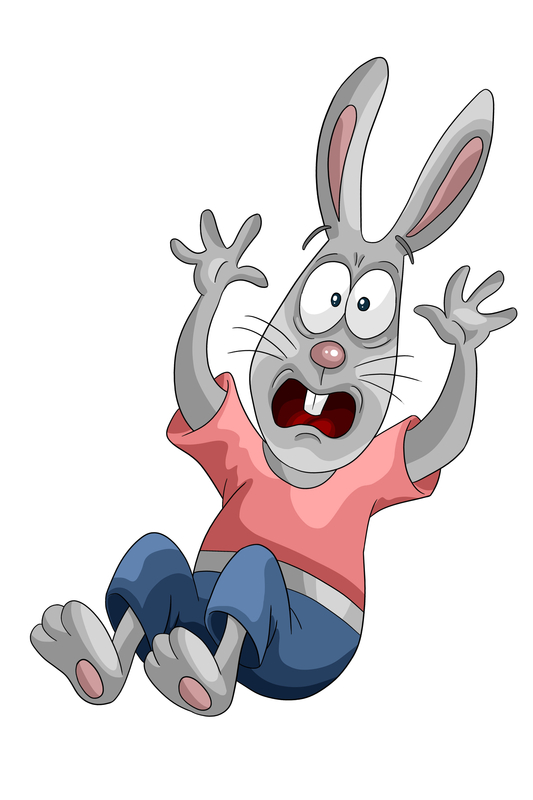 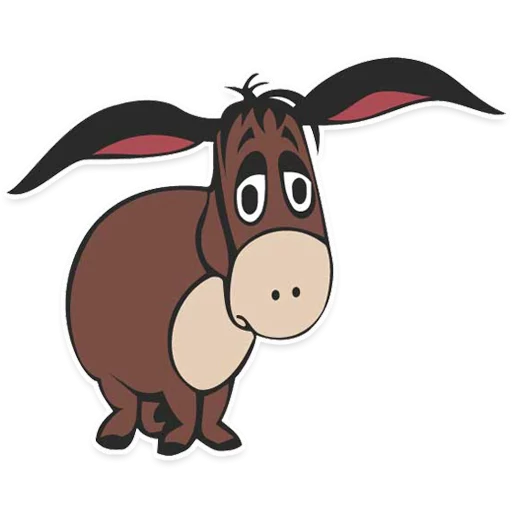 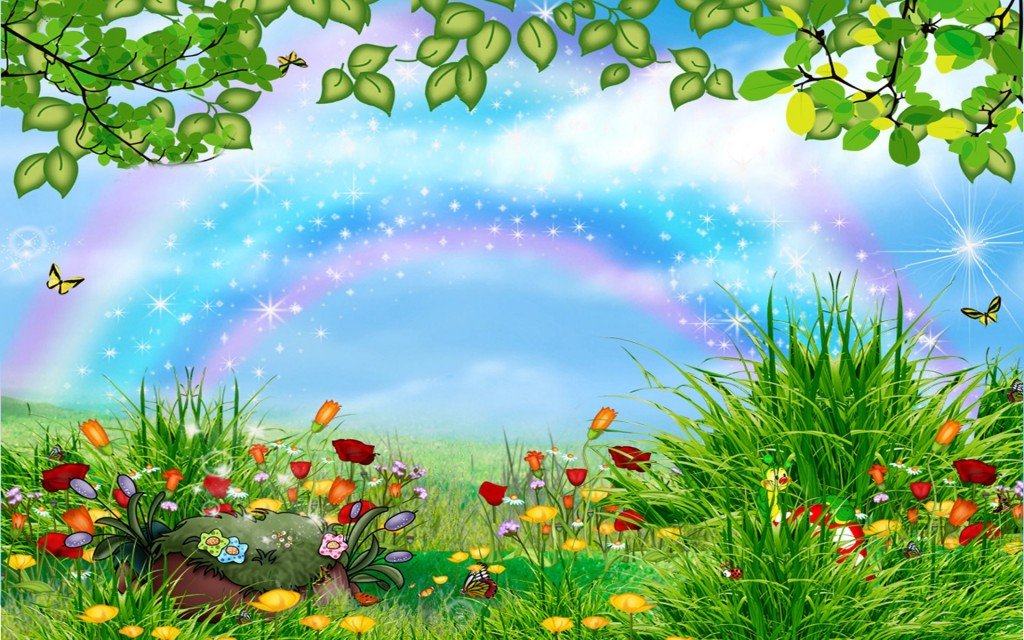 Кто лишний?
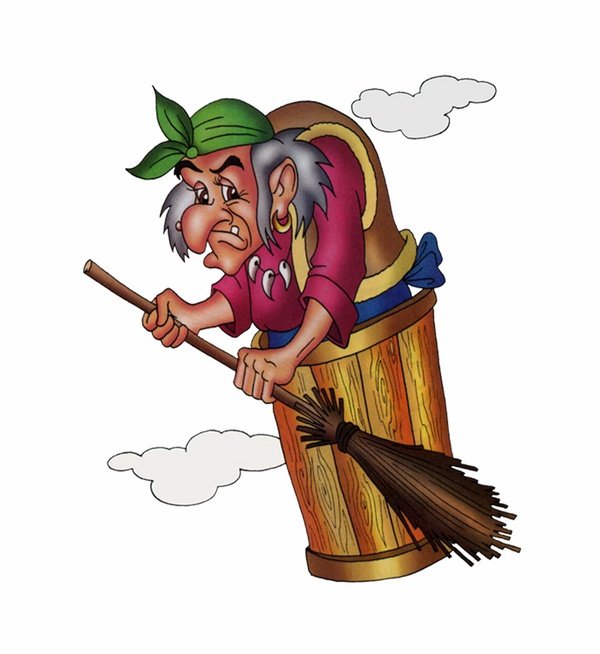 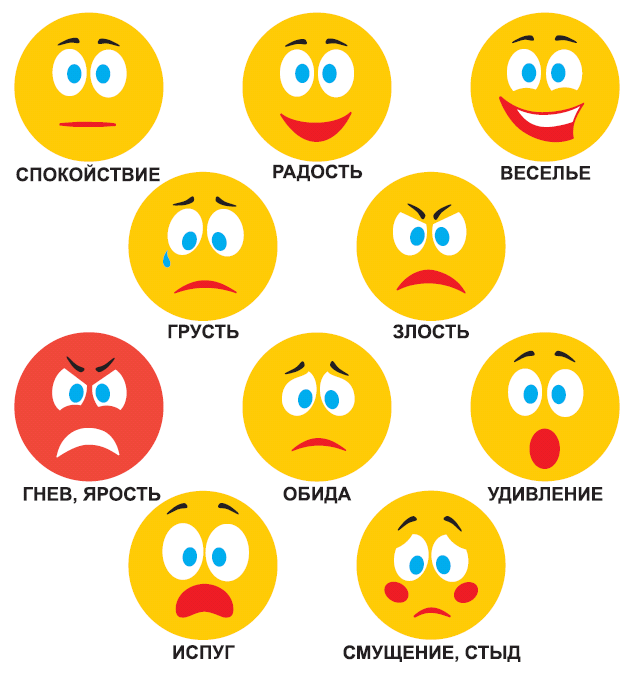 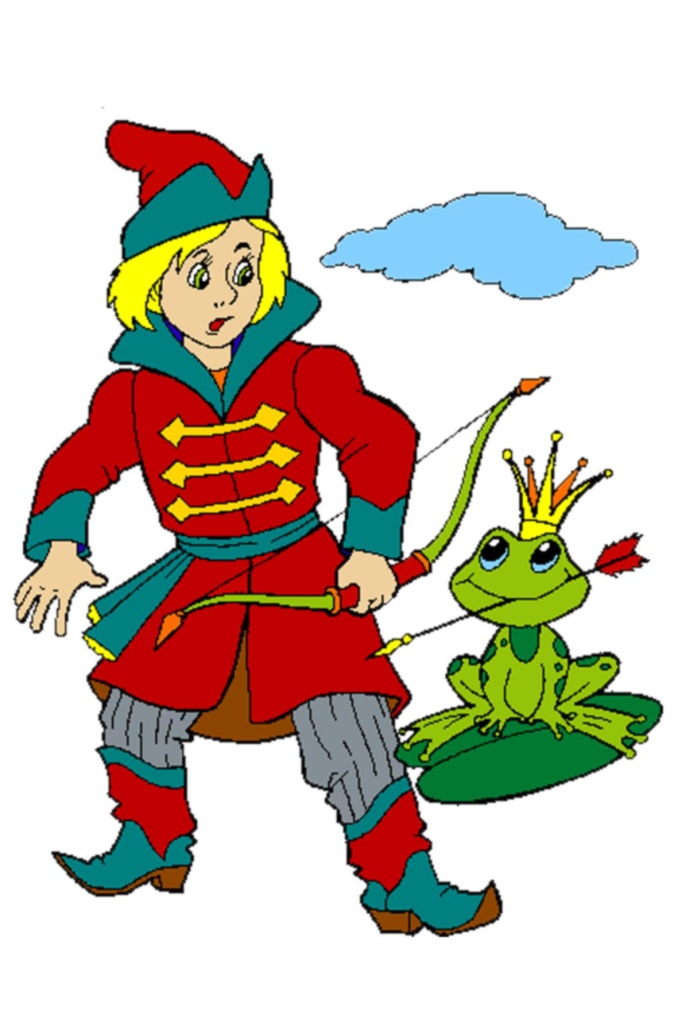 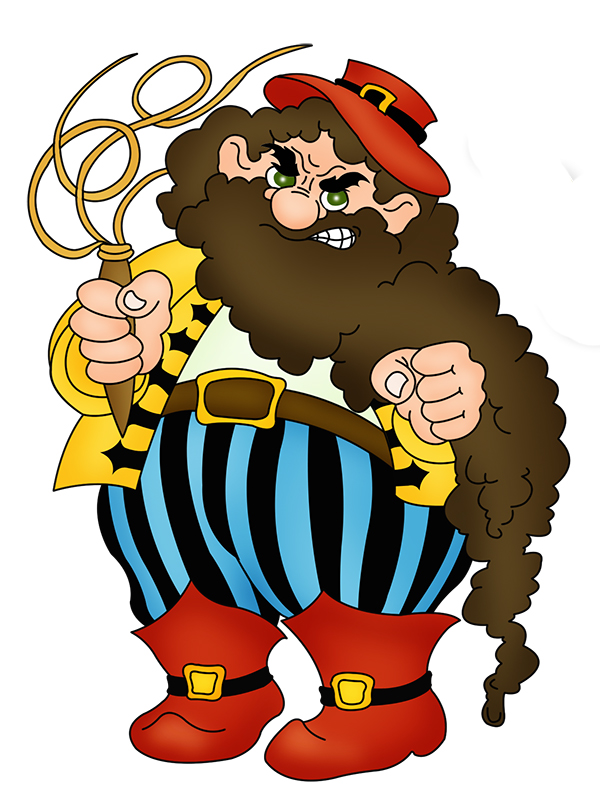 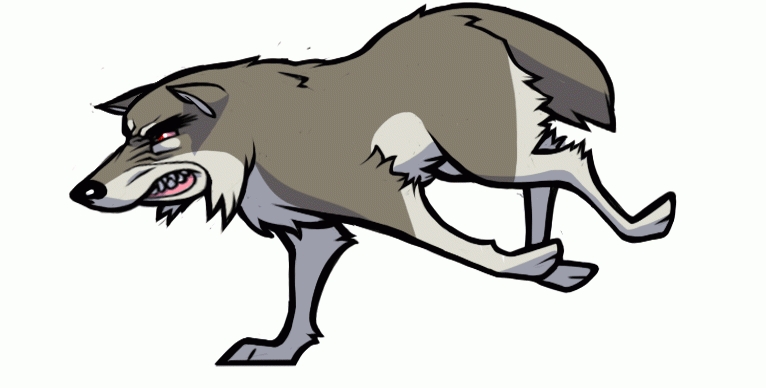 Игра «Вулкан»
Цель игры:  осознание своей агрессивности, обучение методам релаксации.
Ход игры:
Среди детей по желанию выбирается один, который будет выполнять роль вулкана. Остальные дети – туристы, которые приехали посмотреть на спящий вулкан. Ребенок, исполняющий роль вулкана, сидит в центре круга, изображает, что он спит. Туристы ходят по острову, постепенно приближаясь к вулкану. Вулкан, слыша приближающиеся шаги, начинает просыпаться (выбрасывает пепел – злится). Далее вулкан извергает лаву – рычит в направлении детей. Туристы должны спрятаться от извеграющегося вулкана в заранее обговоренных местах. (например, за стульчиками, под столом и т.д.). Постепенно вулкан начинает успокаиваться: ребенок, изображающий вулкан снова занимает свое место. Дети – туристы подходят к остывающему вулкану и помогают ему успокоиться (поглаживания, ласковые слова и т.д.). Игра может повториться несколько раз.
Игра «Вулкан»
Игра «Вулкан»
Игра «Шел король боровик»
Цель игры:  осознание своей агрессивности, обучение методам релаксации.
Ход игры:
Ведущий и дети проигрывают следующее стихотворение. На словах «покусали мухи» дети должны тихонько пощекотать друг друга.
                          Шел Король-Боровик
                          Через лес, напрямик.
                          Он грозил кулаком
                          И стучал каблуком.
                          Был Король-Боровик не в духе:
                          Короля покусали мухи.
Игра «Шел король боровик»
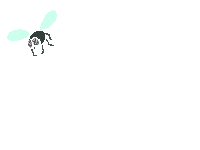 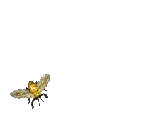 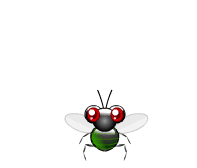 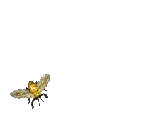 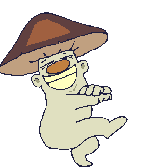 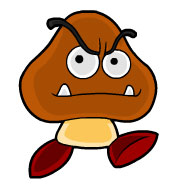 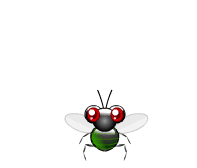 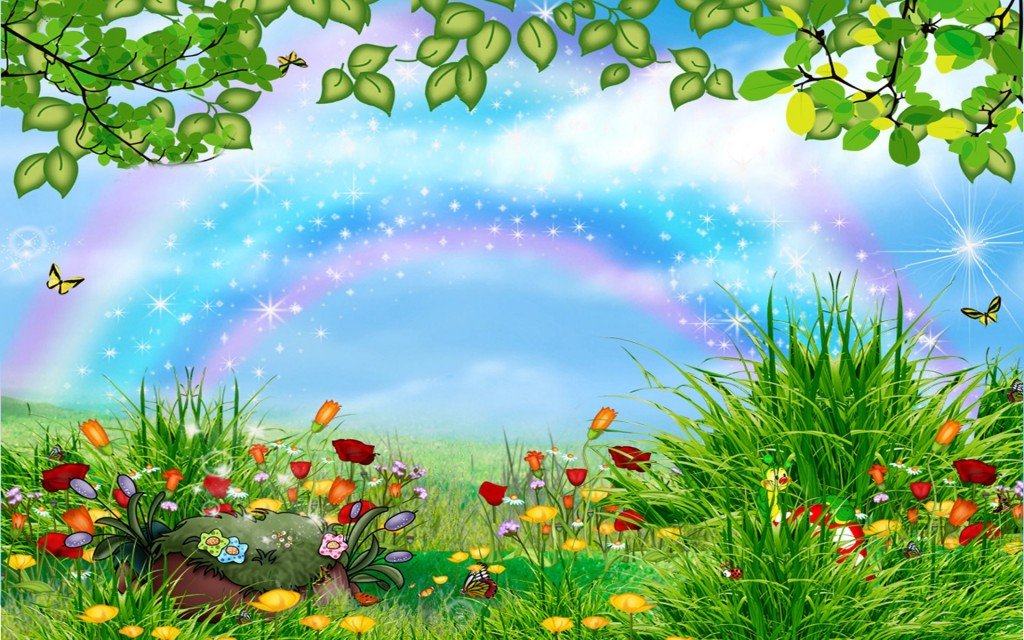 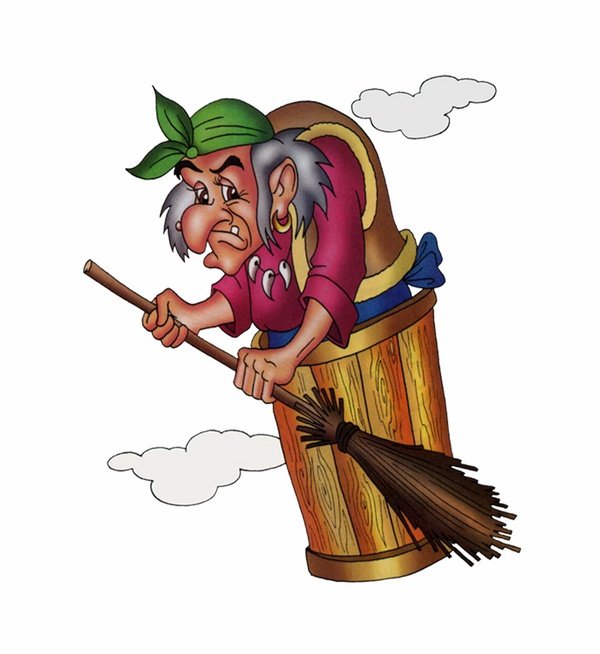 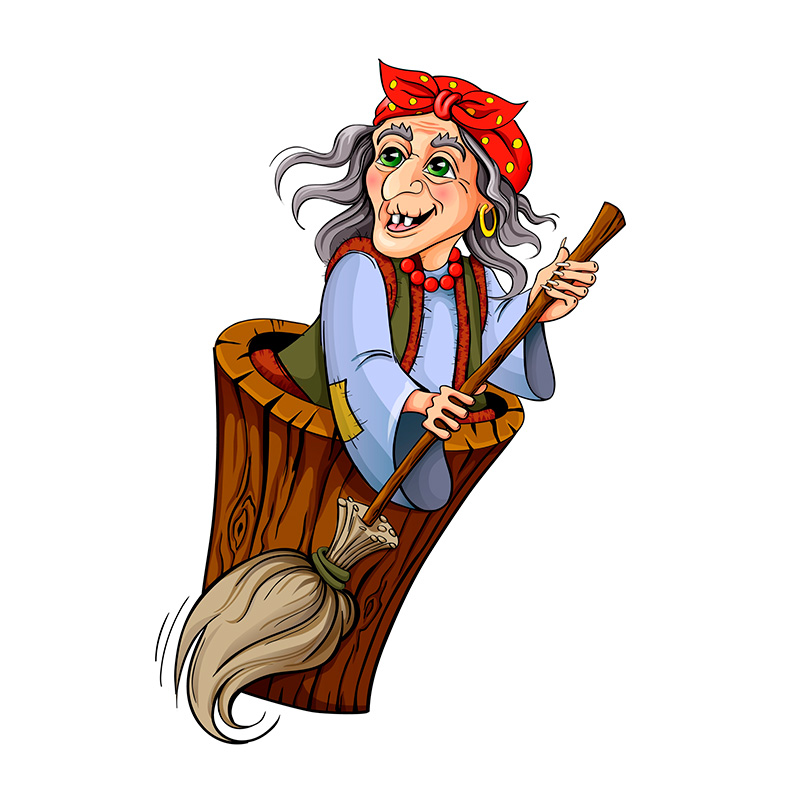 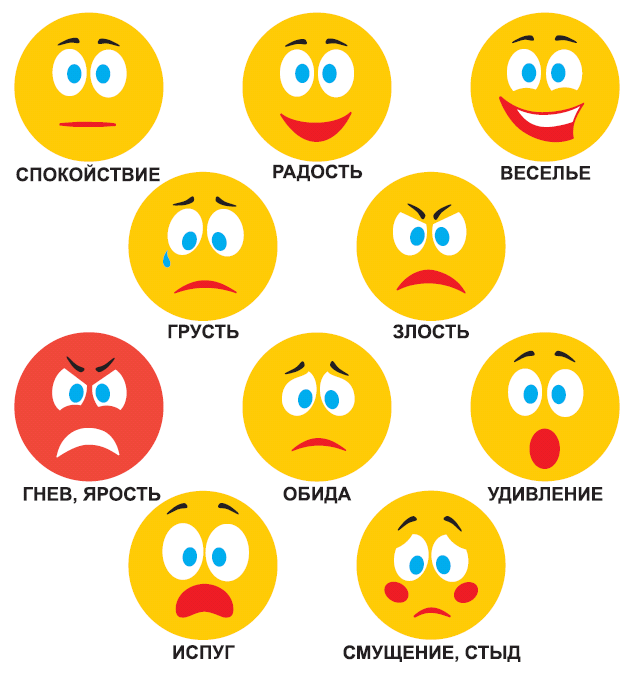 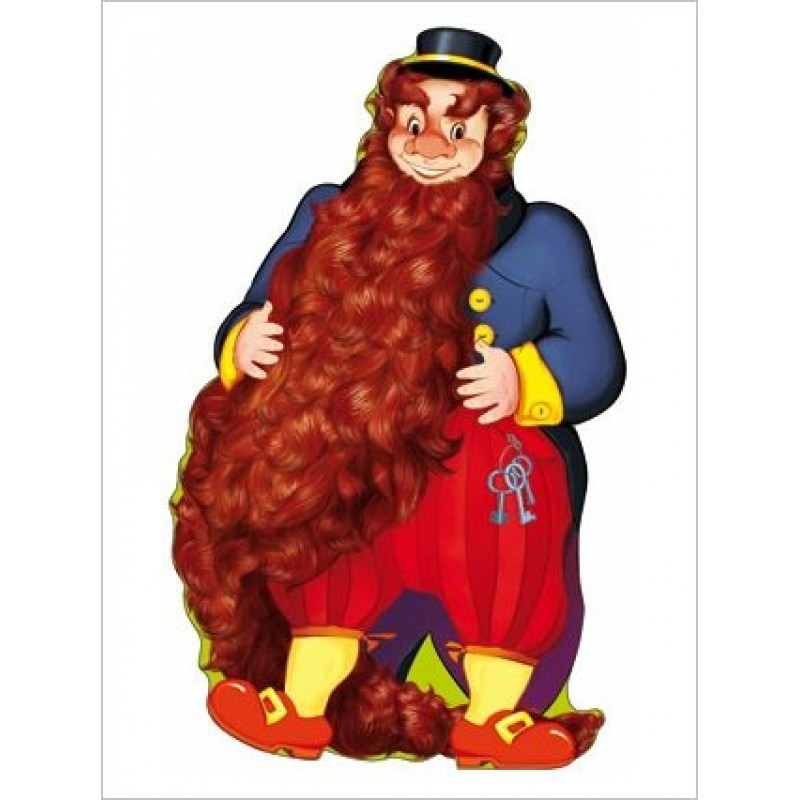 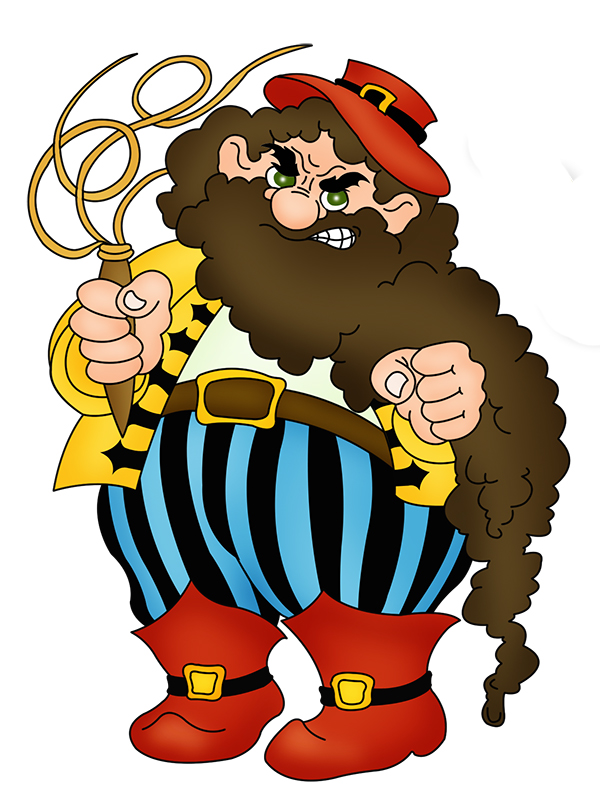 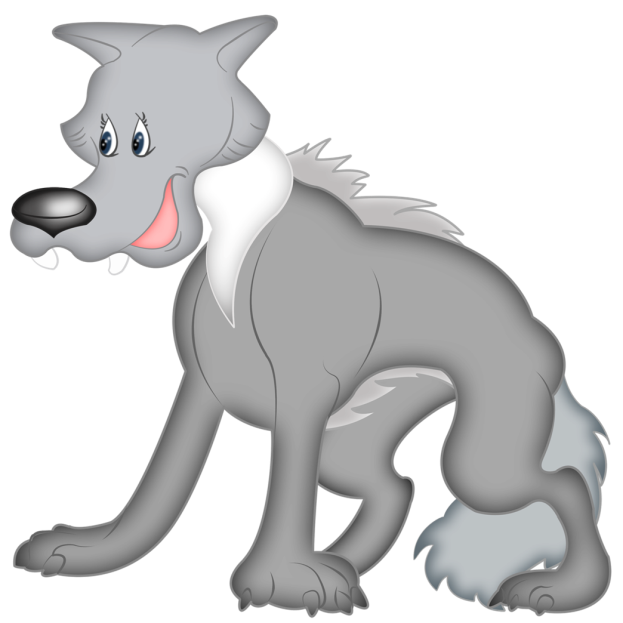 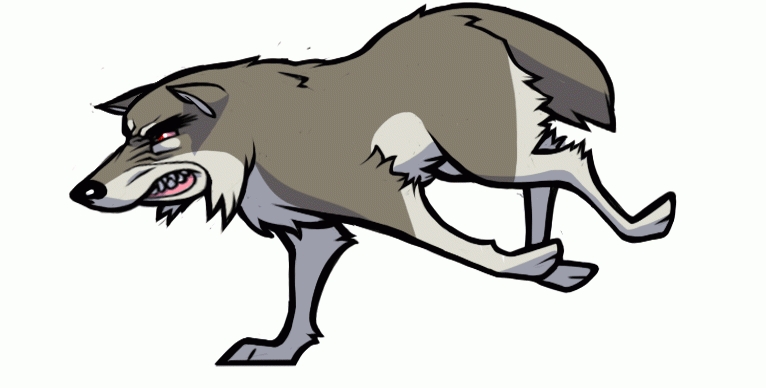 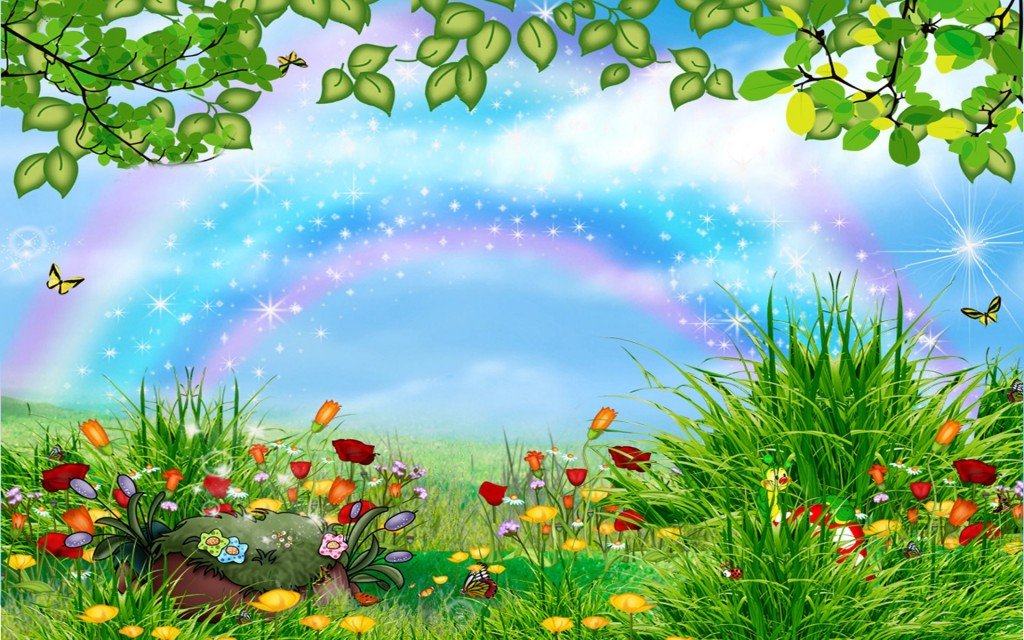 Конец